UNDERSTANDING SLOPE
Mrs. McKay
February 13, 2013
SLOPE
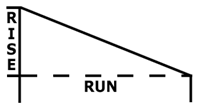 SLOPE
Positive Slope – if the line rises from left to right
Negative Slope – the line falls from left to right
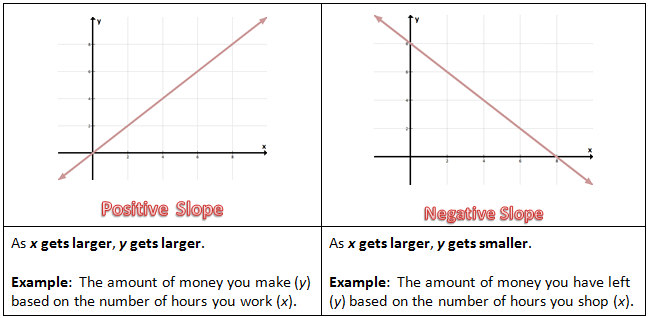 SLOPE FORMULA
SLOPE PRACTICE!!!
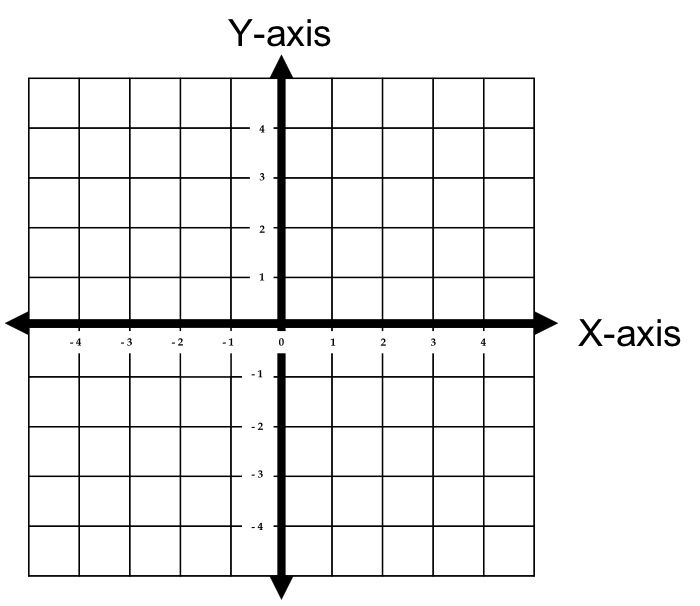